Reinforcement Learning 2
Uwe Dick
Inhalt
Erinnerung:
Bellman-Gleichungen, Bellman-Operatoren
Policy Iteration
Sehr große oder kontinuierliche Zustandsräume
Monte-Carlo Sampling, UCT
Diskretisierung
Approximate Policy Iteration
Bellman Residual Minimization
Least Squares Temporal Difference
Literatur
Reinforcement Learning. An Introduction.von Richard S. Sutton und Andrew G. Bartohttp://www.cse.iitm.ac.in/~cs670/book/the-book.html

Tutorials auf videolectures.net
z.B. von Csaba Szepesvari oder Satinder Singh
Lernen aus Interaktionen
Umgebung
Reward
Beobachtung
Aktionen
AgentController
Markov Decision Processes
Markov-Entscheidungsprozess (S,A,R,P)
S : endliche Zustandsmenge
A : endliche Aktionsmenge
P : Übergangswahrscheinlichkeiten

R : Erwarteter Reward. Beschreibt den sofort erzielten Gewinn.


Discount factor                  .
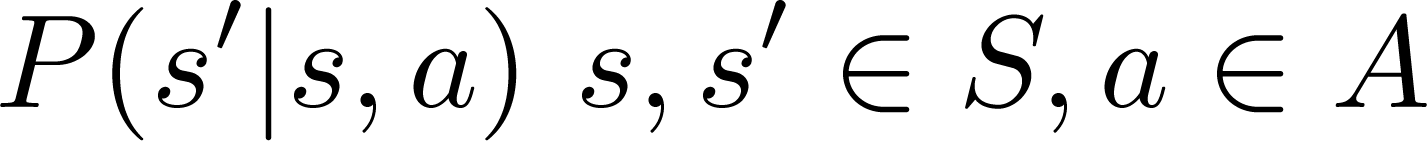 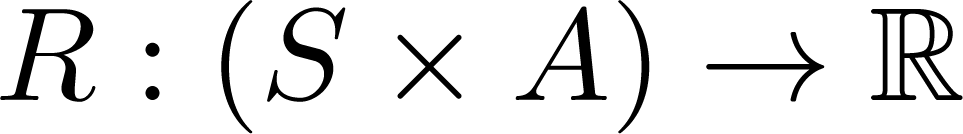 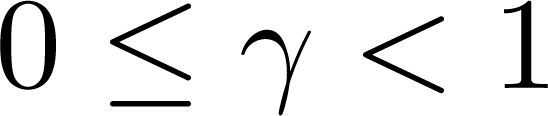 Beispiel: Gridworld
Zustandsraum S
Startzustand
Zielzustand
Beispiel: Gridworld
Zustandsraum S
Aktionsmenge A 
A=(links, rechts, oben, unten)
Beispiel: Gridworld
Zustandsraum S
Aktionsmenge A
Übergangswahrscheinlichkeit P
P((1,2)|(1,1), rechts) = 1
Beispiel: Gridworld
Zustandsraum S
Aktionsmenge A
Übergangswahrscheinlichkeit P
Erwarter Reward R
R((1,1),rechts) = 0
Beispiel: Gridworld
Zustandsraum S
Aktionsmenge A
Übergangswahrscheinlichkeit P
Erwarter Reward R
R((4,5),unten) = 1
Markov Decision Processes
Markov-Entscheidungsprozess (S,A,R,P)
S : endliche Zustandsmenge
A : endliche Aktionsmenge
P : Übergangswahrscheinlichkeiten

R : Erwarteter Reward. Beschreibt den sofort erzielten Gewinn.


Discount factor                  .
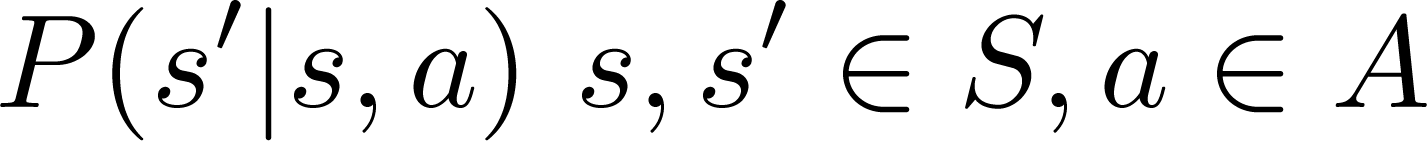 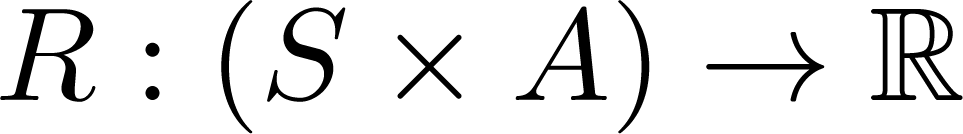 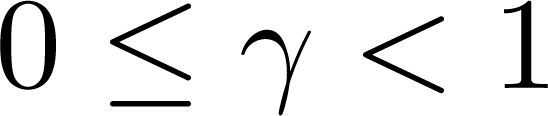 MDP
Eine deterministische stationäre Policy bildet Zustände auf Aktionen ab.

Stochastische Policy: Funktion von Zuständen auf eine Verteilung von Aktionen.

Ziel: Finde Policy ¼, die den erwarteten kumulativen (discounted) Gewinn maximieren.
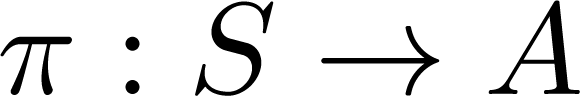 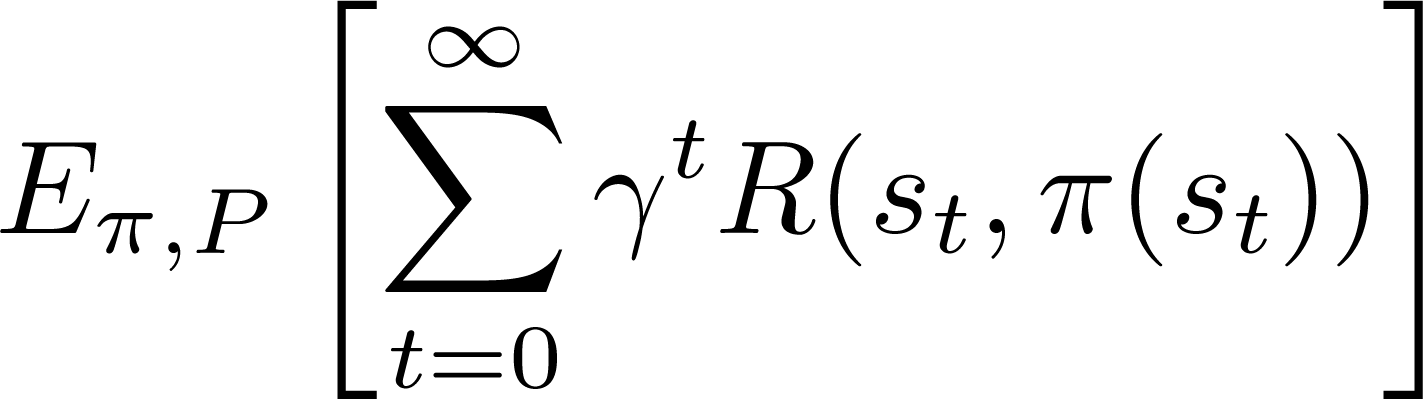 Beispiel: Gridworld
Zustandsraum S
Aktionsmenge A
Übergangswahrscheinlichkeit P
Erwarter Reward R
Discountfaktor
Policy
Gute Policy 
Erwarteter discounted Reward
Beispiel: Gridworld
Zustandsraum S
Aktionsmenge A
Übergangswahrscheinlichkeit P
Erwarter Reward R
Discountfaktor
Policy
Schlechte Policy 
Erwarteter discounted Reward
Markov-Eigenschaft
Markov-Eigenschaft:  



Aus Sequenz von Beobachtungen und Aktionen wird Zustand. 

Markov-Eigenschaft in Realität selten genau erfüllt.
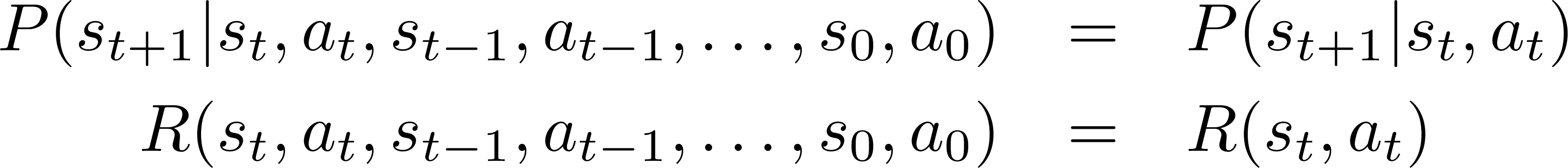 Value Functions – Bewertungsfunktionen
Value function V¼(s) für einen Zustand s und Policy ¼ beschreibt den erwarteten kumulativen Gewinn der von diesem Zustand aus erreicht wird.




Bewertungsfunktion für Zustand-Aktions-Paar:
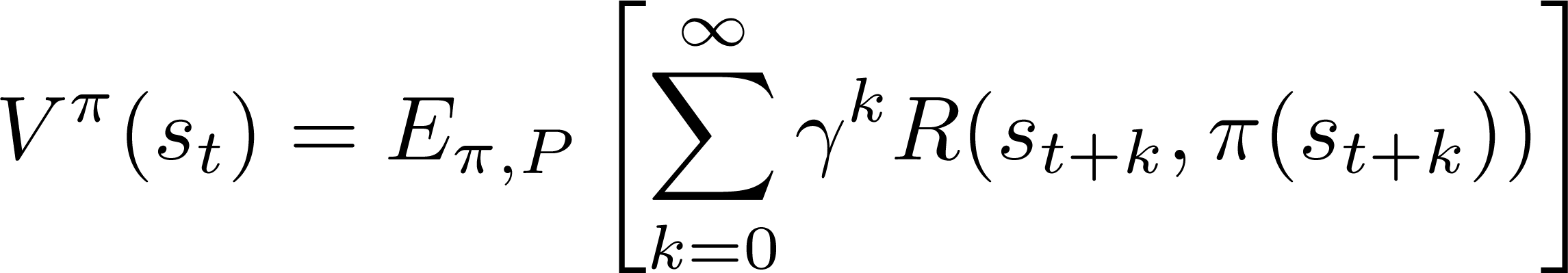 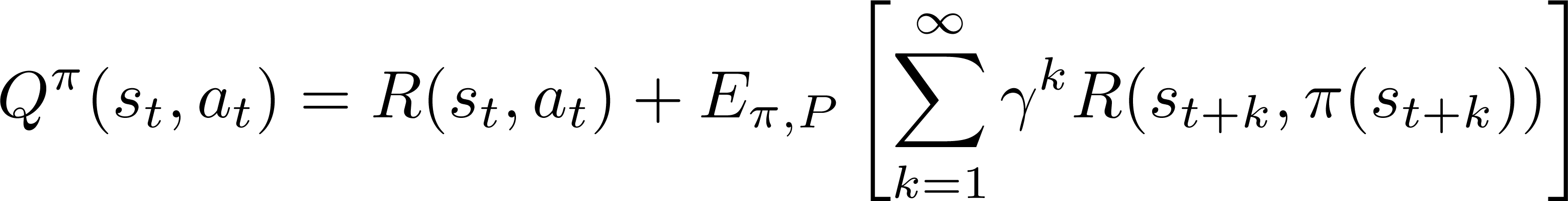 Beispiel: Gridworld
Zustandsraum S
Aktionsmenge A
Übergangswahrscheinlichkeit P
Erwarter Reward R
Discountfaktor
Policy
Gute Policy 
Erwarteter discounted Reward
Bellman-Gleichungen
Für Bewertungsfunktionen gelten die Bellman-Gleichungen (durch Markov-Eigenschaft):





Zustand-Aktions-Bewertungsfunktion:
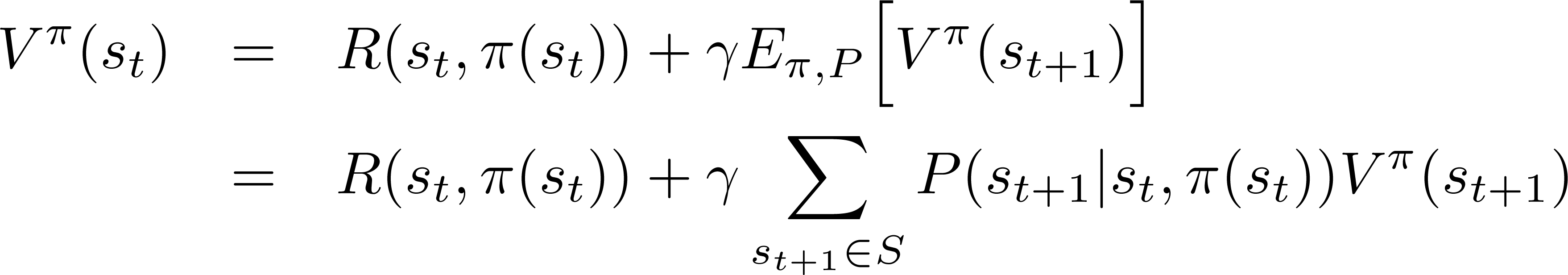 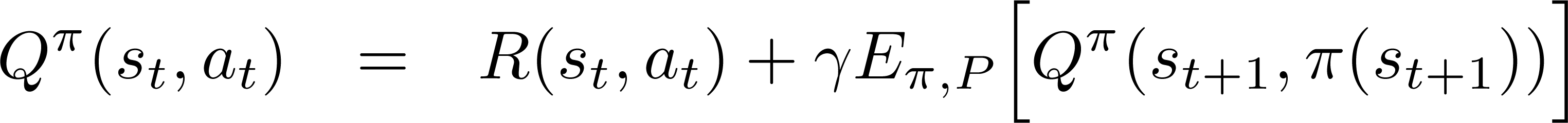 Bellman-Operatoren
In (linearer) Operatorschreibweise:


Mit linearem Operator T¼: 


Q¼ ist ein Fixpunkt des Bellman-Operators T¼ .

Iteration:
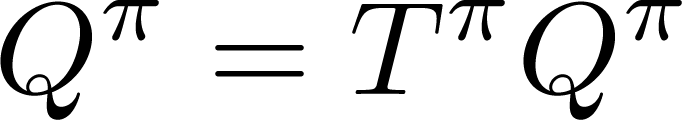 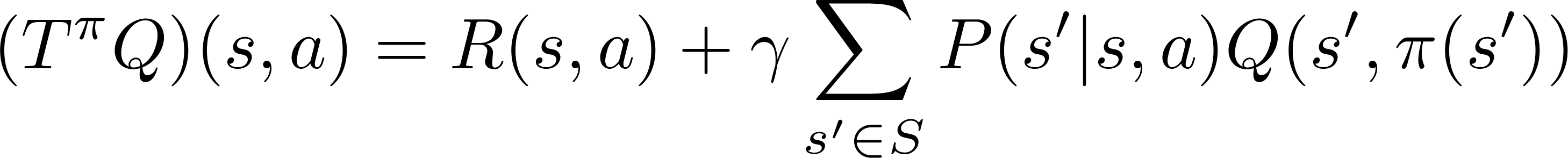 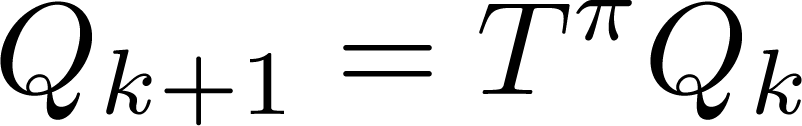 Bellman-Gleichungen
Optimale Value Function:


Optimale Policy:


Rekursive Beziehung:
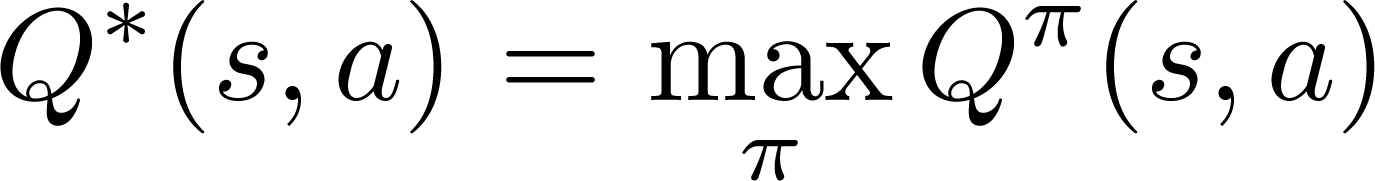 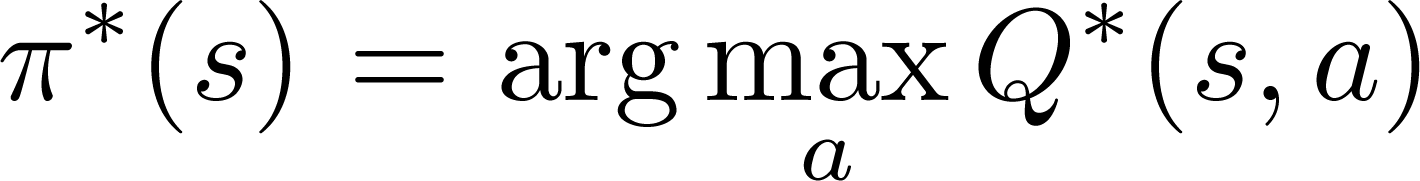 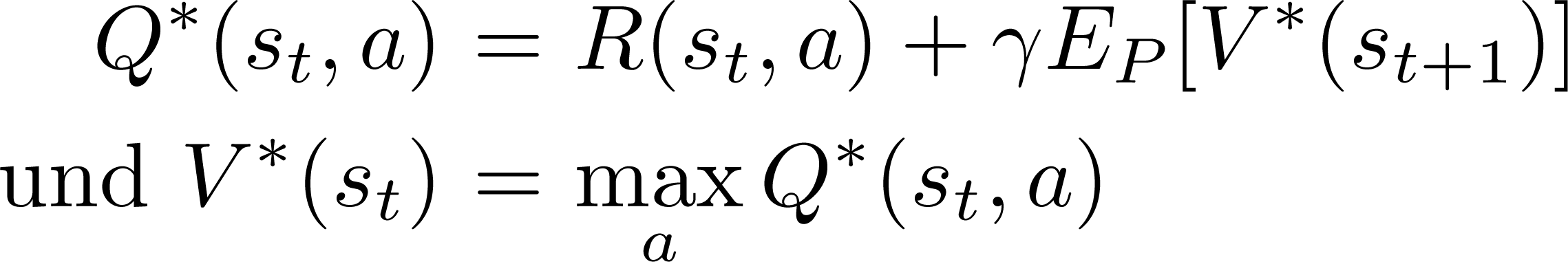 Bellman-Optimalitätsgleichungen
Bellman-Gleichungen für das Kontrollproblem.

Rekursive Beziehungen der optimalen Value Functions.
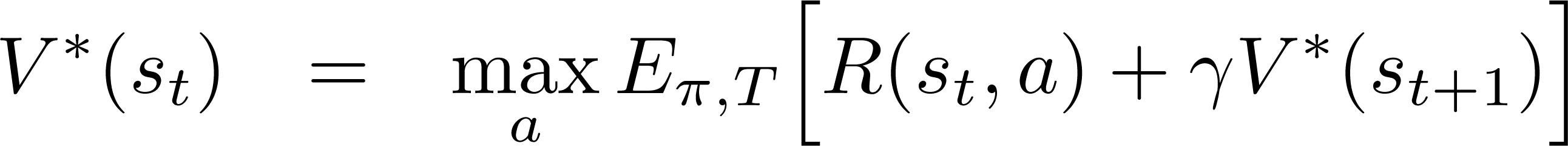 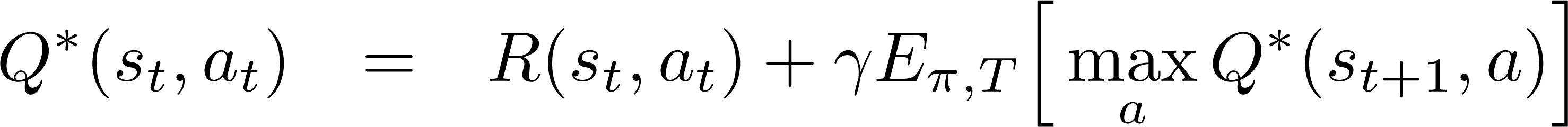 Policy Iteration
Allgemeines Verfahren zum Bestimmen der optimalen Policy.

Iteriere: 
Policy Evaluation:
Gegeben Policy ¼k, bestimme

Policy Improvement:
Inferiere verbesserte Policy ¼k+1 aus
z.B. greedy Policy:
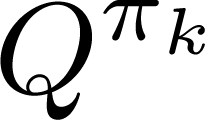 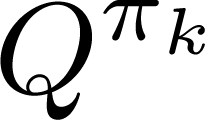 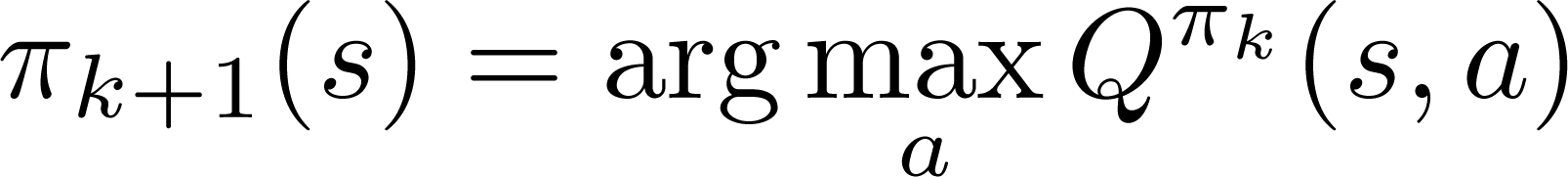 Value Iteration für Policy Evaluation
Iteratives Verfahren zur Berechnung 
von V¼






bzw. Q¼


Konvergiert gegen V¼ bzw. Q¼ für k1
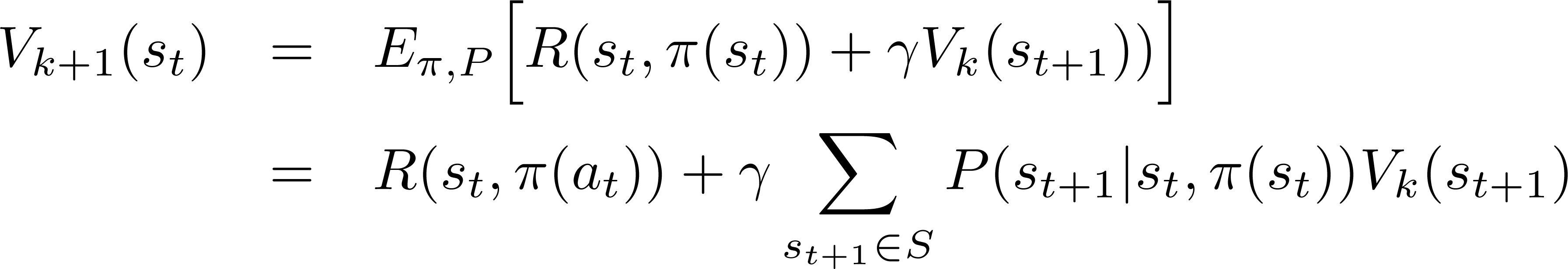 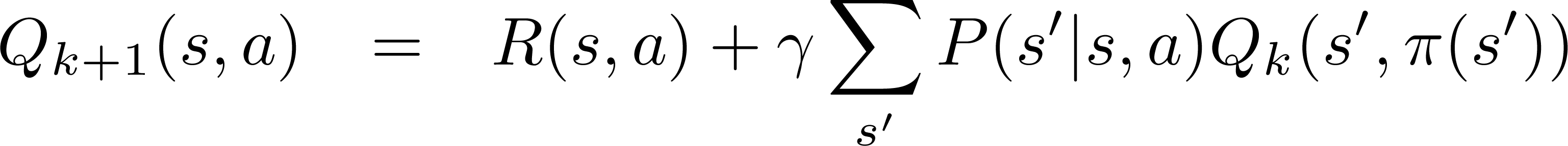 Beispiel: Gridworld
Discountfaktor
Start Policy 

Policy Iteration:
Berechnedurch Folge von Approximationen
Beispiel: Gridworld
Discountfaktor
Start Policy 

Policy Iteration:
Berechnedurch Folge von Approximationen
Beispiel: Gridworld
Discountfaktor
Start Policy 

Policy Iteration:
Berechnedurch Folge von Approximationen
Beispiel: Gridworld
Discountfaktor
Start Policy 

Policy Iteration:
Berechnedurch Folge von Approximationen
Beispiel: Gridworld
Discountfaktor
Start Policy 

Policy Iteration:
Berechnedurch Folge von Approximationen
Beispiel: Gridworld
Discountfaktor
Start Policy 

Policy Iteration:
Berechnedurch Folge von Approximationen
Policy Improvement:Berechne greedy Policy
Value Iteration
Value Iteration für das Kontrollproblem.
Für V *:




für Q* :


Konvergiert gegen V* bzw. Q* für k1
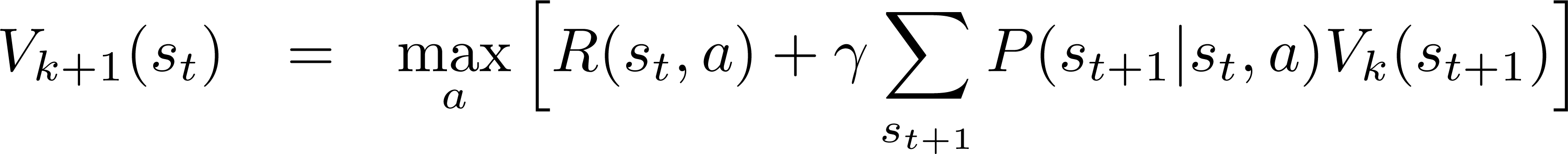 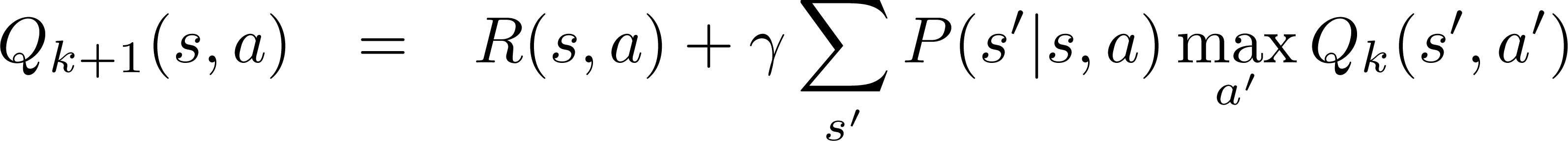 TD(¸)
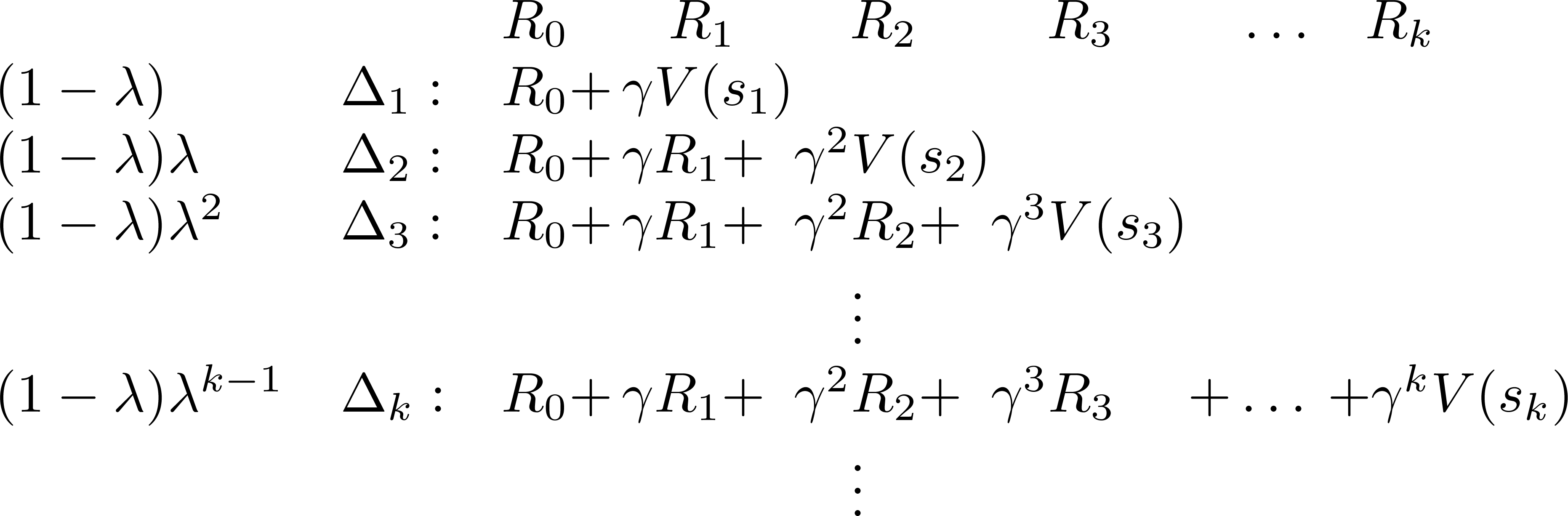 Updateregel:
TD(¸) Update:
0·¸·1 interpoliert zwischen 1-step und MC.
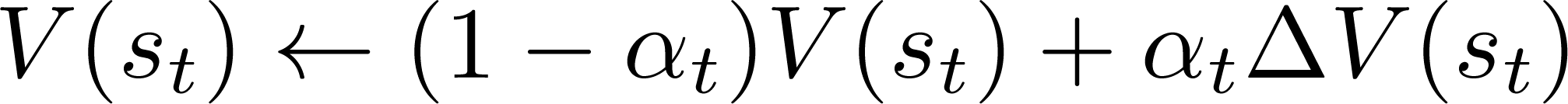 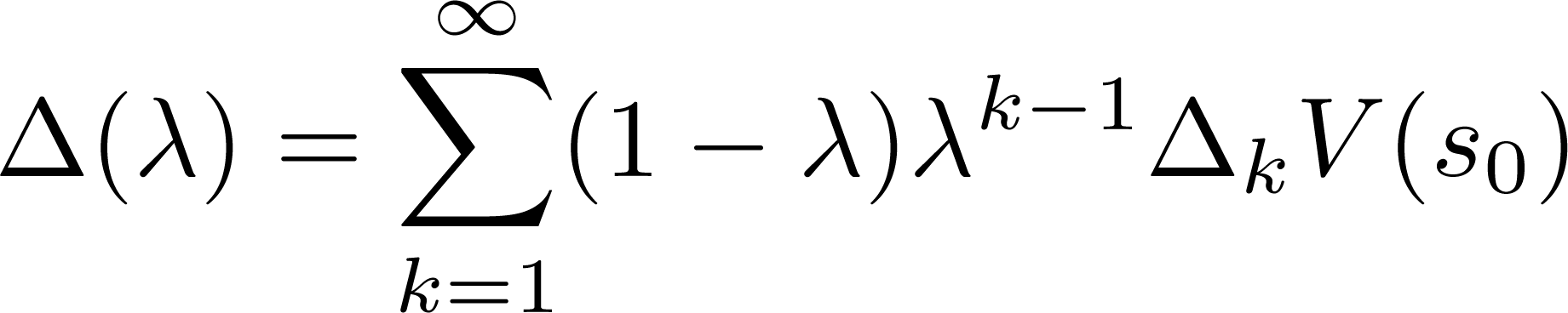 Eligibility Traces
Algorithmische Sicht auf TD(¸)
Einführung eines zusätzlichen Speichers e(s) für jeden Zustand s2S. 
Nach Beobachtung <st,at,Rt,st+1>, berechne


Update für alle Zustände
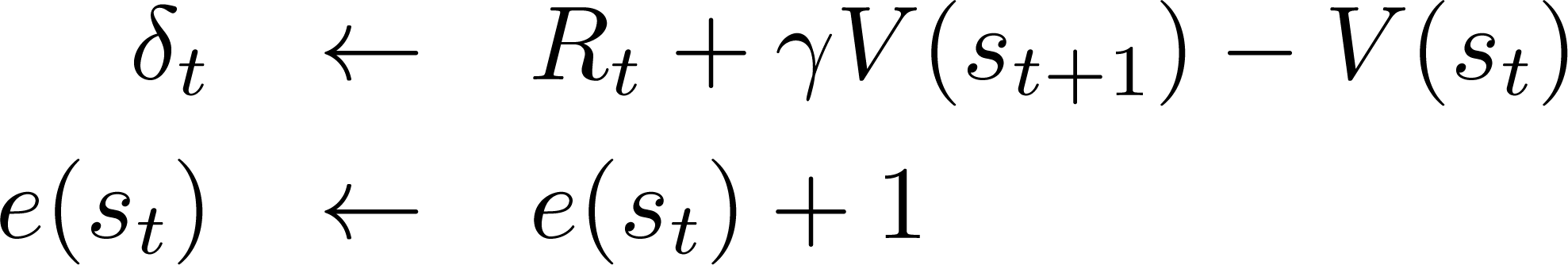 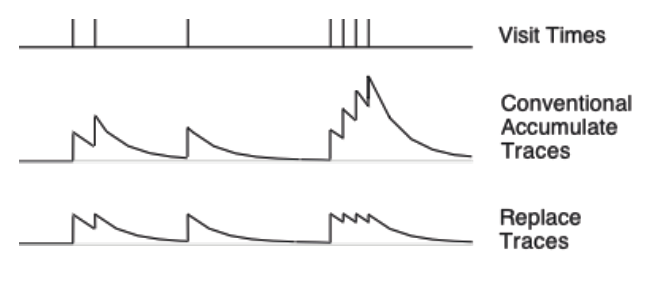 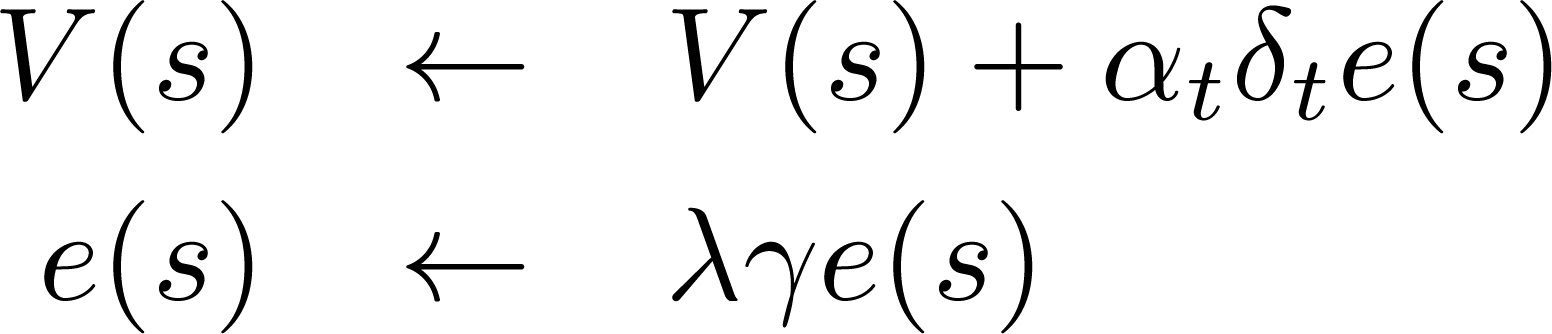 Problemstellungen
Lernen einer optimalen Policy.
Oder bestmögliche Approximation.

Optimales Lernen: Möglichst wenige Fehler während des Lernen.
Exploration / Exploitation Problem.
Exploration / Exploitation Problem
Tradeoff zwischen 

Verfolgen der derzeit besten Policy, um den (greedy) Gewinn zu maximieren. (Exploitation)

und Erkunden derzeit suboptimaler Aktionen, über deren Wert noch Unsicherheit besteht, um eine potentiell bessere Policy zu finden. (Exploration)
Bandit Problem
n-armed bandit Problem:
n Aktionen (Hebel) .
Jede Aktion anderen erwarteten Gewinn.
Erwartete Gewinne unbekannt.
Problem: Finde beste Aktion durch Ausprobieren, ohne dabei zuviel zu verlieren.

Erwarteter Gewinn für Aktion a ist Q*(a).
Schätzung des erwarteten Gewinns nach t Versuchen:
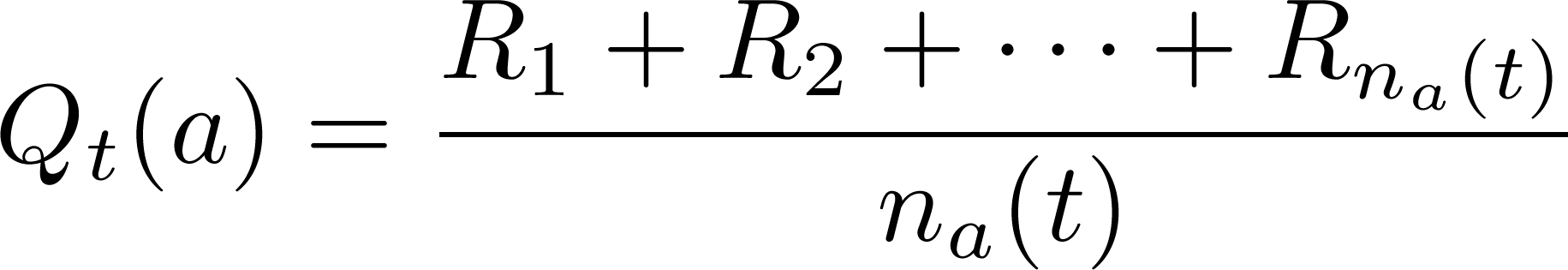 Greedy und ²-greedy Policies
Greedy:


 ²-greedy



²-greedy lässt zufällige Explorationsschritte zu.
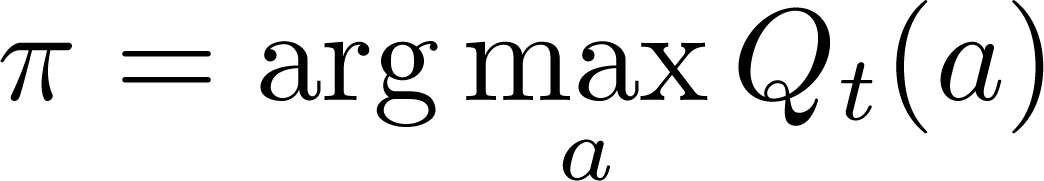 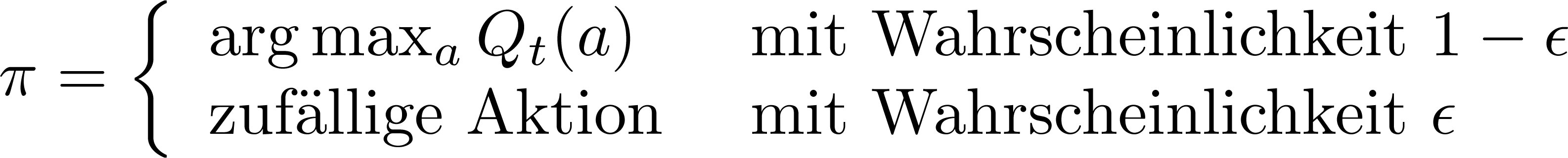 ²-greedy Policies
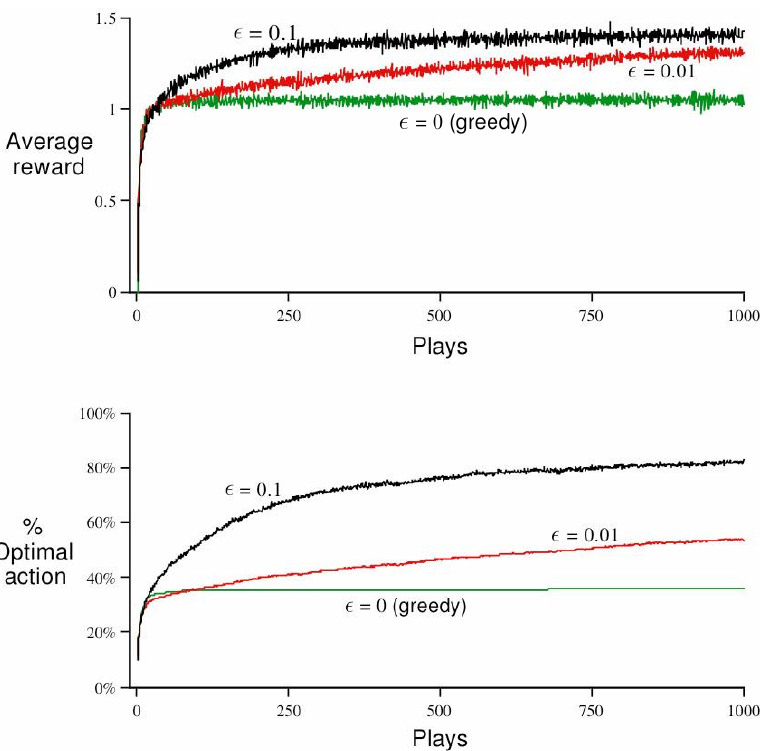 10-armed bandit
2000 Wiederholungen
Zufälliges Ziehen von Q*(a) für alle a:

Rewards werden gezogen aus
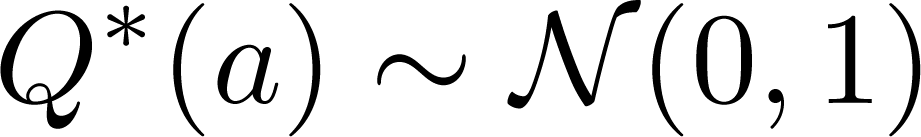 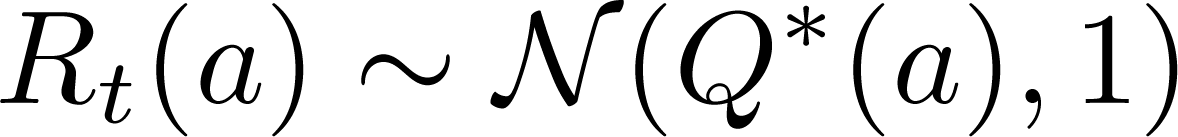 Stochastische Policy: Softmax
¼ stochastische Policy.
Schätzungen sollen Einfluss auf Auswahlwahrscheinlichkeit haben. Softmax

Beispiel: Gibbs-Verteilung:



 ¿t ist Temperaturparameter.
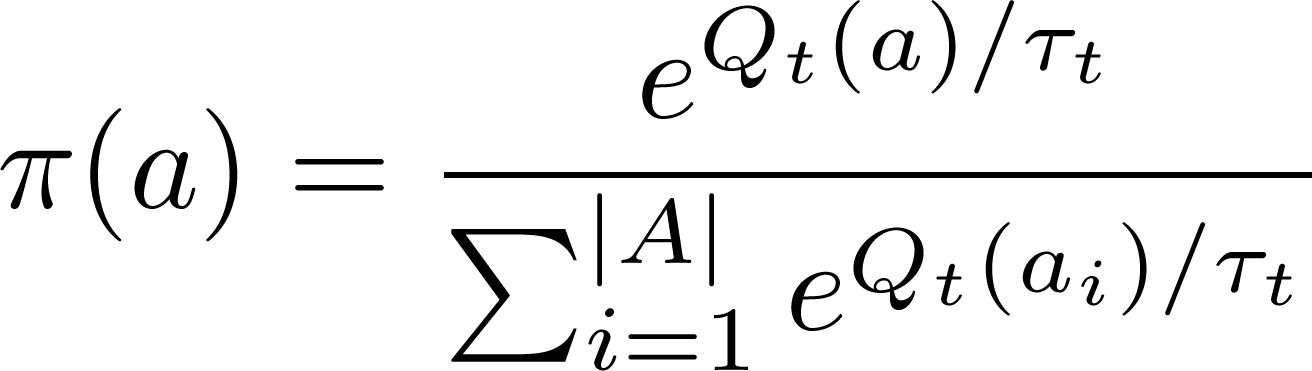 Optimismus bei Unsicherheit
Ein Prinzip zur Auflösung des Exploration/Exploitation Dilemmas ist „Optimismus bei Unsicherheit“.

Existieren auch Umgebungen, in denen Performance schlecht ist.

Implementierbar z.B. über sehr hohe Initialisierungswerte von Q.
Optimismus bei Unsicherheit
Upper Confidence Bound (UCB): [Auer et al. 02 ]
Angenommen, Rewards sind in [0,1].





Für stationäre Umgebungen und iid Rewards sehr gute Ergebnisse.
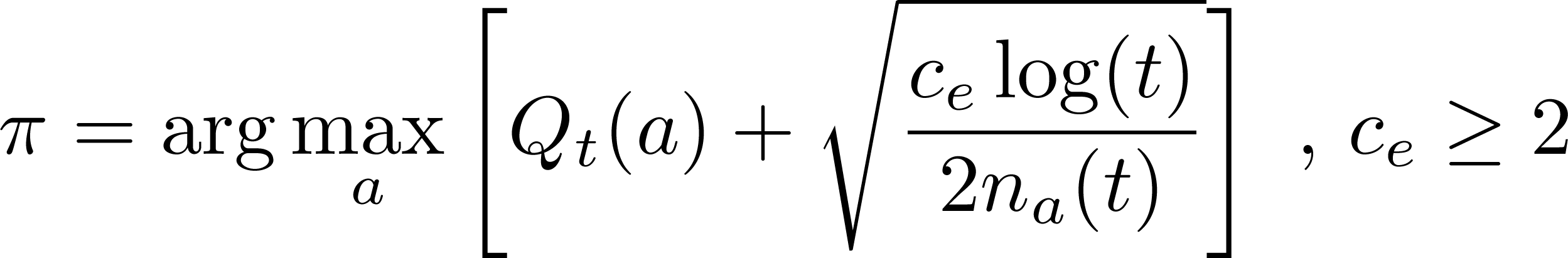 Problemstellungen
P,R bekannt. P(s‘|s,a) können abgefragt werden.
P,R nicht explizit bekannt. Aber aus den Verteilungen P(s‘|s,a) kann gesamplet werden.  Annahme: Generatives Modell von P und R.
P,R nicht oder teilweise bekannt. Es kann Erfahrung gesammelt werden durch Interaktion mit der Umgebung.    Reinforcement Learning. 
Batch Reinforcement Learning: Es muss von einer fixen Menge von Beispielepisoden gelernt werden.
Große und unendliche Zustandsräume
In realistischen Anwendungen sind Zustandsräume i.A. sehr groß bzw. kontinuierlich.
Bisherige Annahme: tabellarische Repräsentation der Value Function.

Mögliche Lösungen:
Planen:
Monte-Carlo Sampling
Diskretisierung und anschließend z.B. Value Iteration
Approximation der Value Function durch Funktionsapproximationsmethoden.
Direktes Lernen der Policy.
Approximation
Arten von Approximation
Repräsentation, z.B.
Value Function
Policy
Sampling
Online Lernen durch Interaktion
Samplen aus generativem Modell der Umgebung
Maximierung
Finden der besten Aktion in einem Zustand
Monte-Carlo Sampling
Angenommen, S sehr groß
Ziel: Finde Q, so dass ||Q-Q*||1<².

Sparse Lookahead Trees: [Kearns et al. 02]
Monte-Carlo: Samplen eines sparsen Aktions-Zustands-Baums.
Tiefe des Baums: Effektiver Horizont H(²) = O( 1/(1-°)  log(1/²(1-°)) )
MC unabhängig von |S|
Aber exponentiell in H(²):min. Größe des Baums
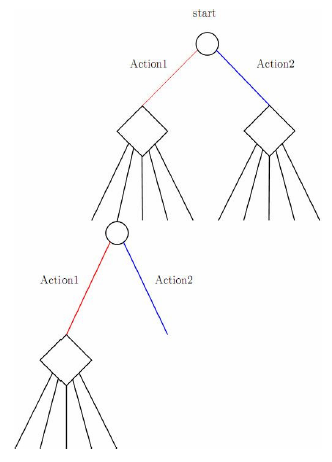 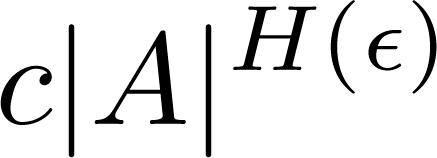 Sparse Lookahead Trees
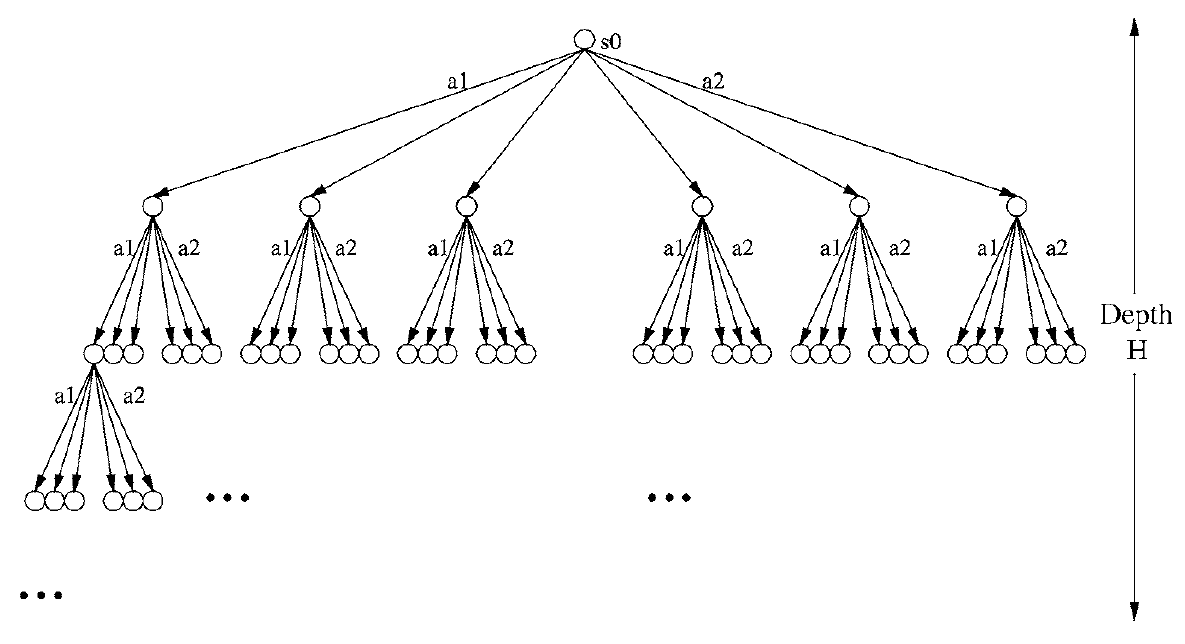 Upper Confidence Bounds for Trees
Besser: Nur solche Teilbäume genauer untersuchen, die vielversprechend sind.
Optimismus bei Unsicherheit!
Nutze das gleiche Prinzip wie bei Bandit Problem.
UCT: UCB for Trees.[Kocsis & Szepesvári 06]
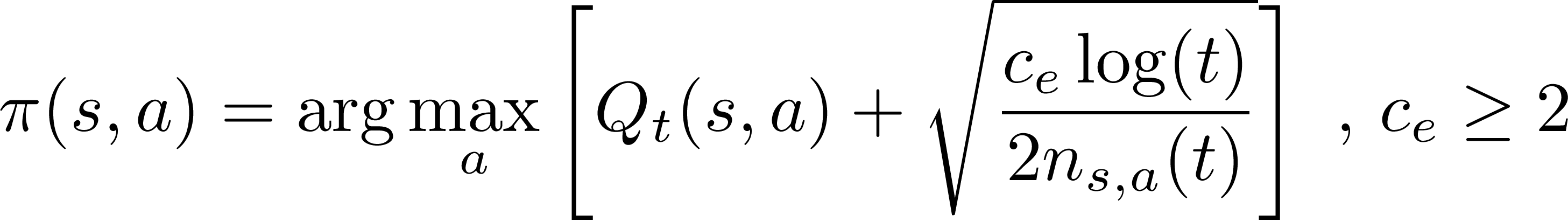 UCT Performance: Go
Sehr gute Resultate in Go.
9x9 & 19x19

Computer Olympiade 2007 - 2009:
2007 & 2008: 1.-3. Platz verwenden Varianten von UCT. 
Im Allgemeinen: Monte-Carlo Search Trees (MCST).
2009: Mindestens 2. und 3. verwenden Varianten von UCT.
Diskretisierung
Kontinuierlicher Zustandsraum S.
Random Discretization Method: [Rust 97]
Sampling von Zuständen S‘ nach uniformer Verteilung über den Zustandsraum.
Value Iteration.
Kontinuierliche Value Iteration:


Diskretisierung: Weighted Importance Sampling
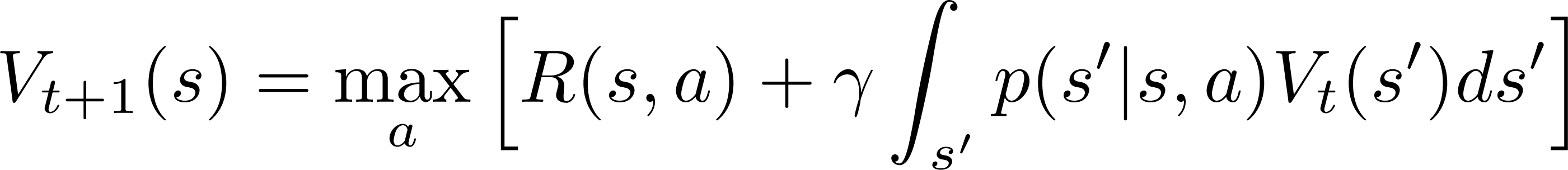 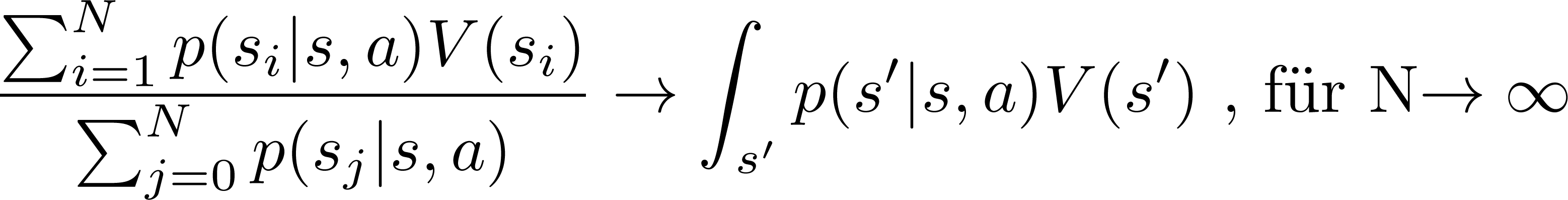 Diskretisierung
Berechnen der Value Function V(s) für Zustände, die nicht in der Samplingmenge S‘ sind:
Bellman-Update –Schritt




Garantierte Performance: [Rust97] Annahme: S=[0,1]d
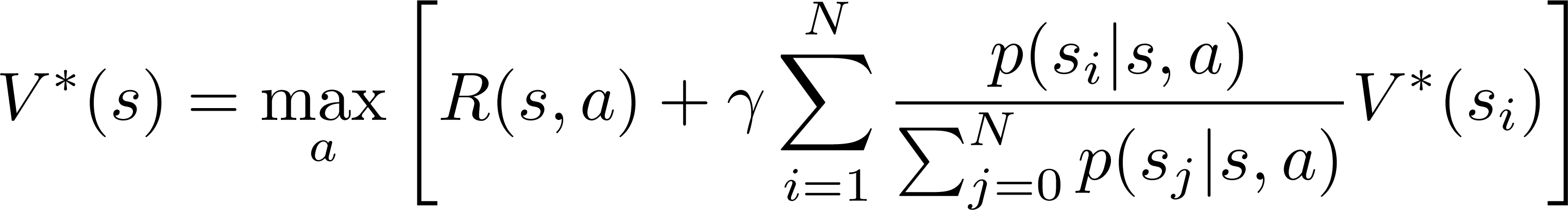 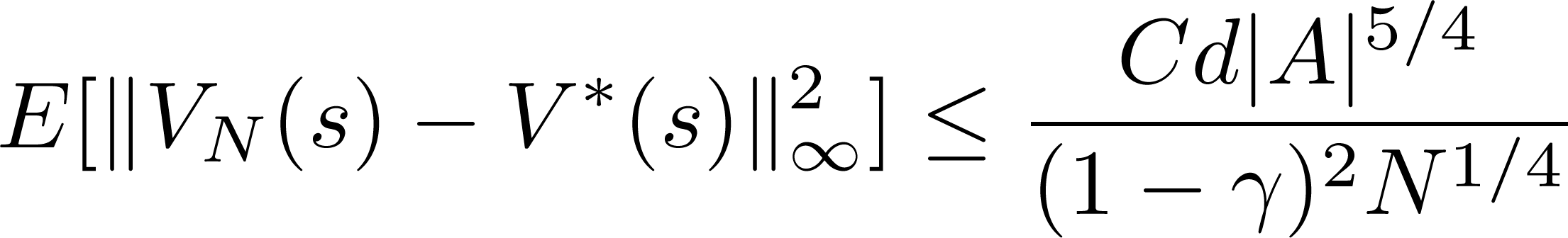 Funktionsapproximation
Darstellen der Value Function als parametrisierte Funktion aus dem Funktionsraum F mit Parametervektor µ.


Vorhersageproblem: Finde Parametervektor µ, so dass V¼, bzw. Q¼ am besten approximiert wird.
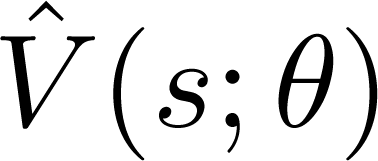 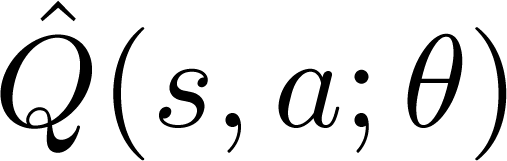 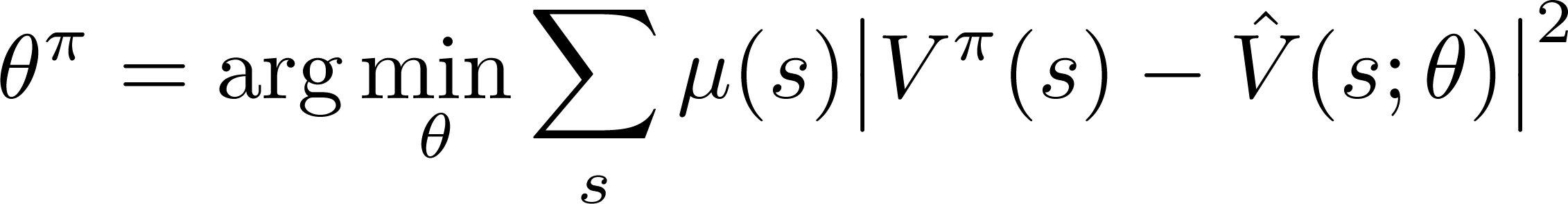 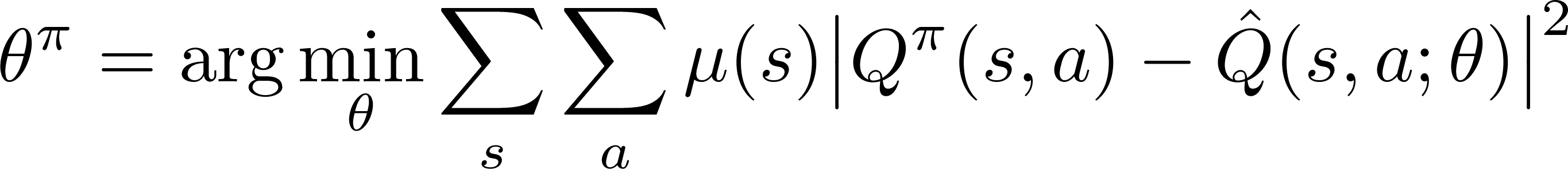 Funktionsapproximation
Generatives Modell
Annahme: Es kann jederzeit aus P und R gesamplet werden.
Nicht aber P(s‘|s,a) abgefragt werden.

Das Reinforcement Learning Problem:
Beispiele <st, at, Rt, st+1> aus Interaktion mit der Umgebung.
Mögliche Annahme: Interaktion folgt der zu lernenden Policy
On-policy-Verteilung von Zuständen ¹(s).
FA für Reinforcement Learning
Online Updates: Anpassen von µt nach jeder Interaktion <st, at, Rt, st+1>.




Gradientenabstieg:
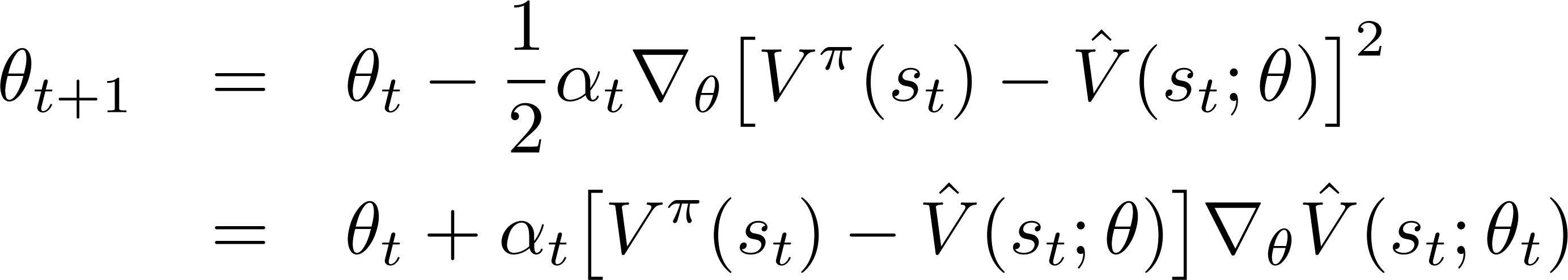 FA für Reinforcement Learning
Spezialfall: lineare Methoden.



Gradientenabstieg:
FA für Reinforcement Learning
Value Function V¼ unbekannt. Ersetze mit Schätzung.
Monte-Carlo: Erwartungstreue Schätzung von V¼.
Konvergenz zu lokalem Optimum. (Unter Bedingungen für ®t)
Temporal Difference (TD(0)): Gebiaste Schätzung.	
keine Konvergenz zu lokalem Optimum beweisbar.
Approximatives Q-Learning
Lineare Parametrisierung der Q-Funktion


Iterationsschritt:
Eligibility Traces
Algorithmische Sicht auf TD(¸)
Einführung eines zusätzlichen Speichers e(s) für jeden Zustand s2S. 
Nach Beobachtung <st,at,Rt,st+1>, berechne


Update für alle Zustände
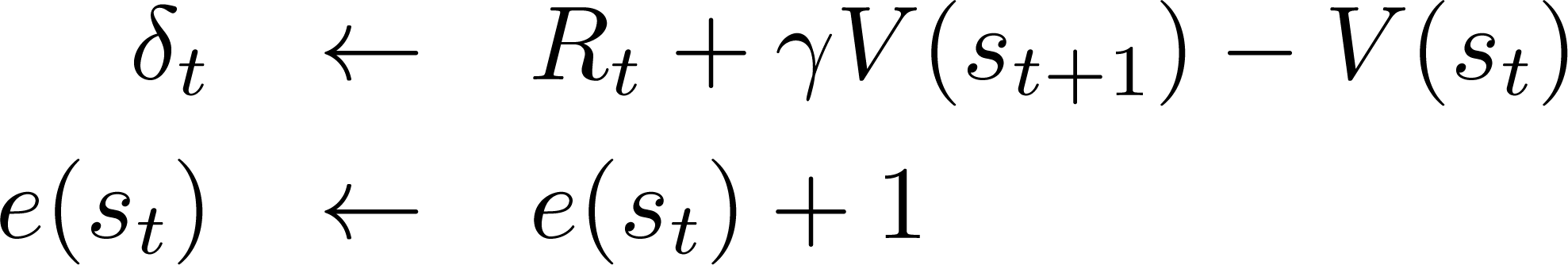 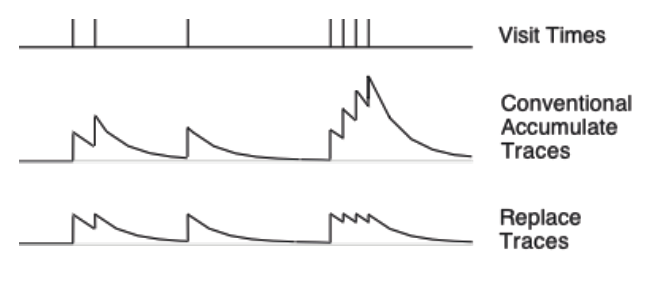 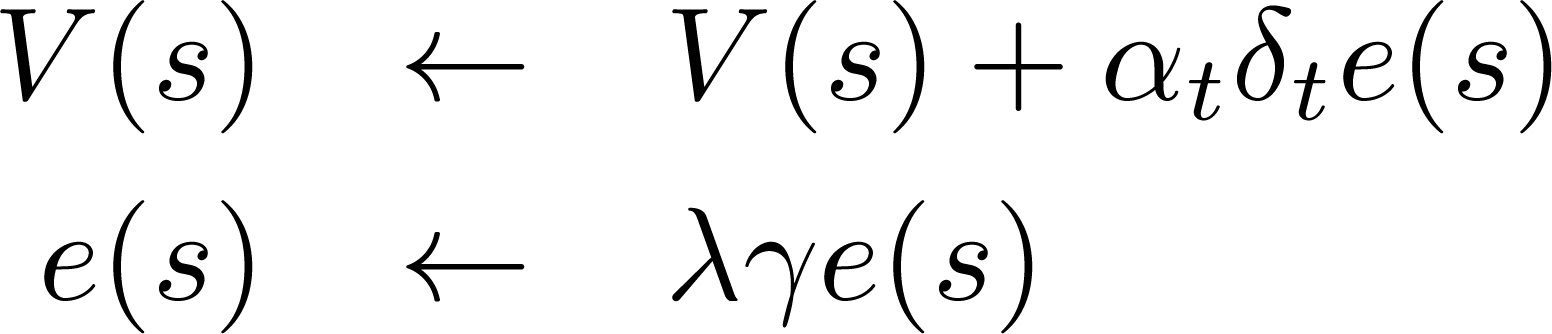 FA für Reinforcement Learning
TD(¸)
Eligibility traces:



Lineare Methode: Konvergenzgarantie nur für on-policy.
Fehlerabschätzung:
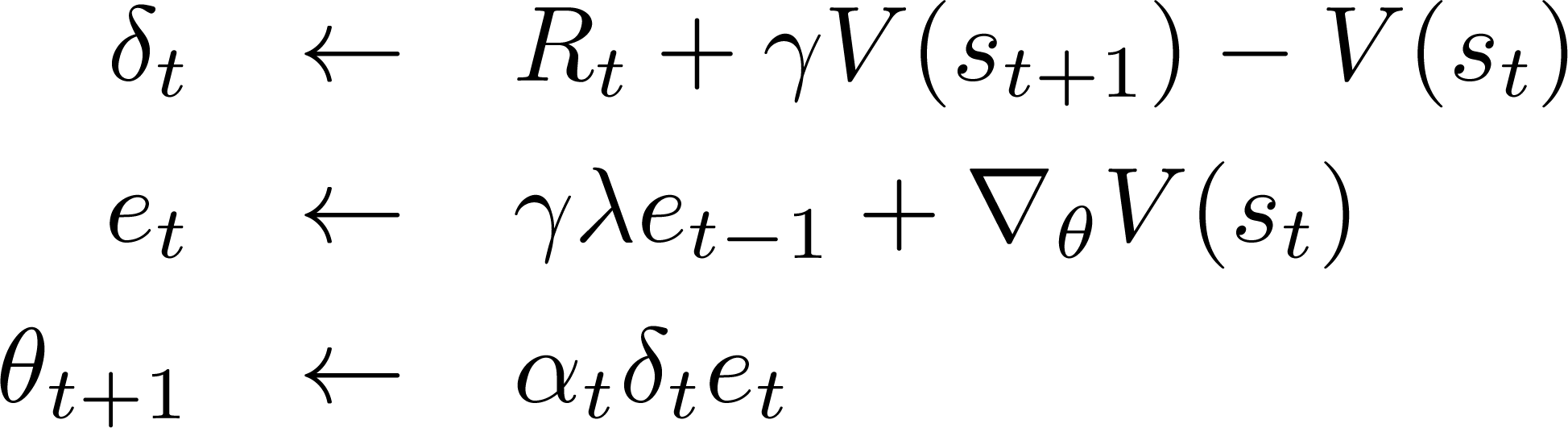 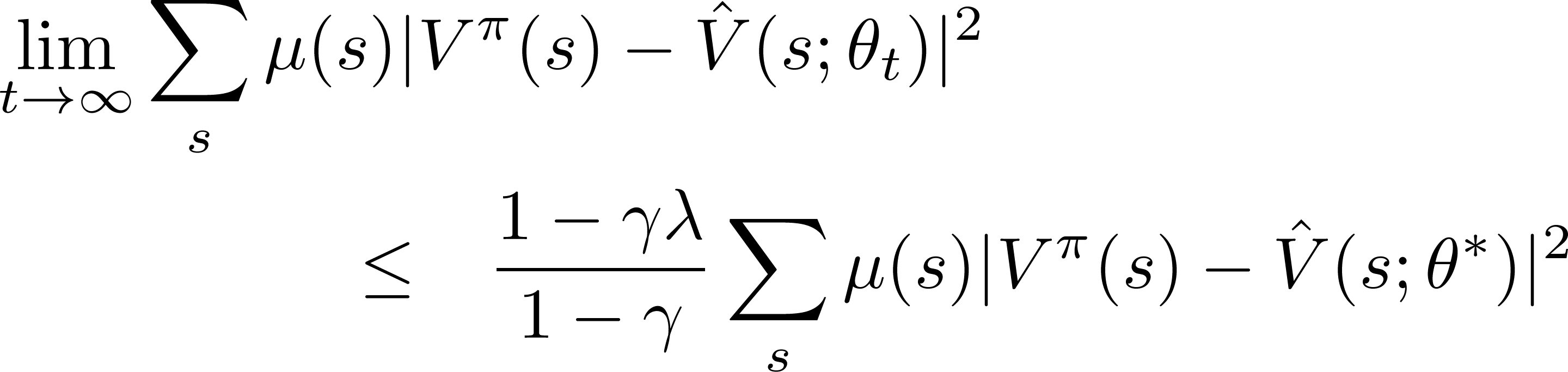 SARSA(¸)
Kontrollproblem: SARSA(¸) (On-Policy)






Off-policy kann divergieren.
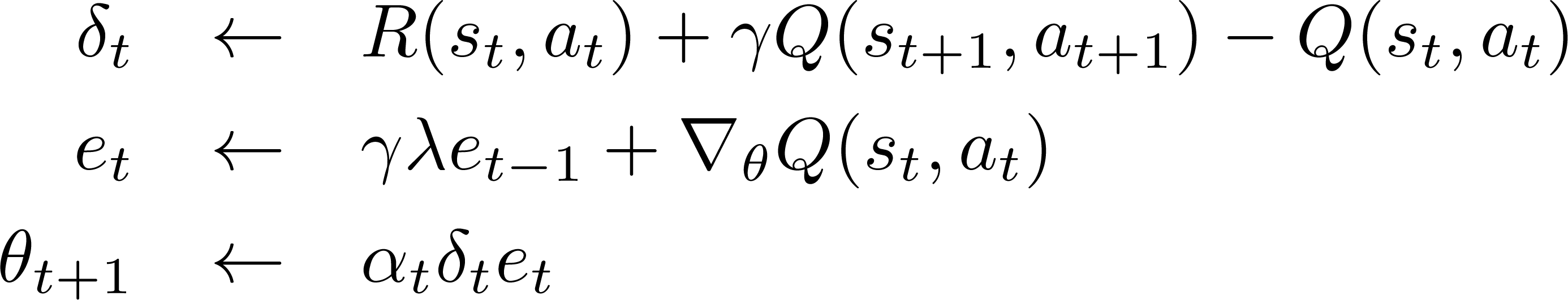 SARSA(¸)
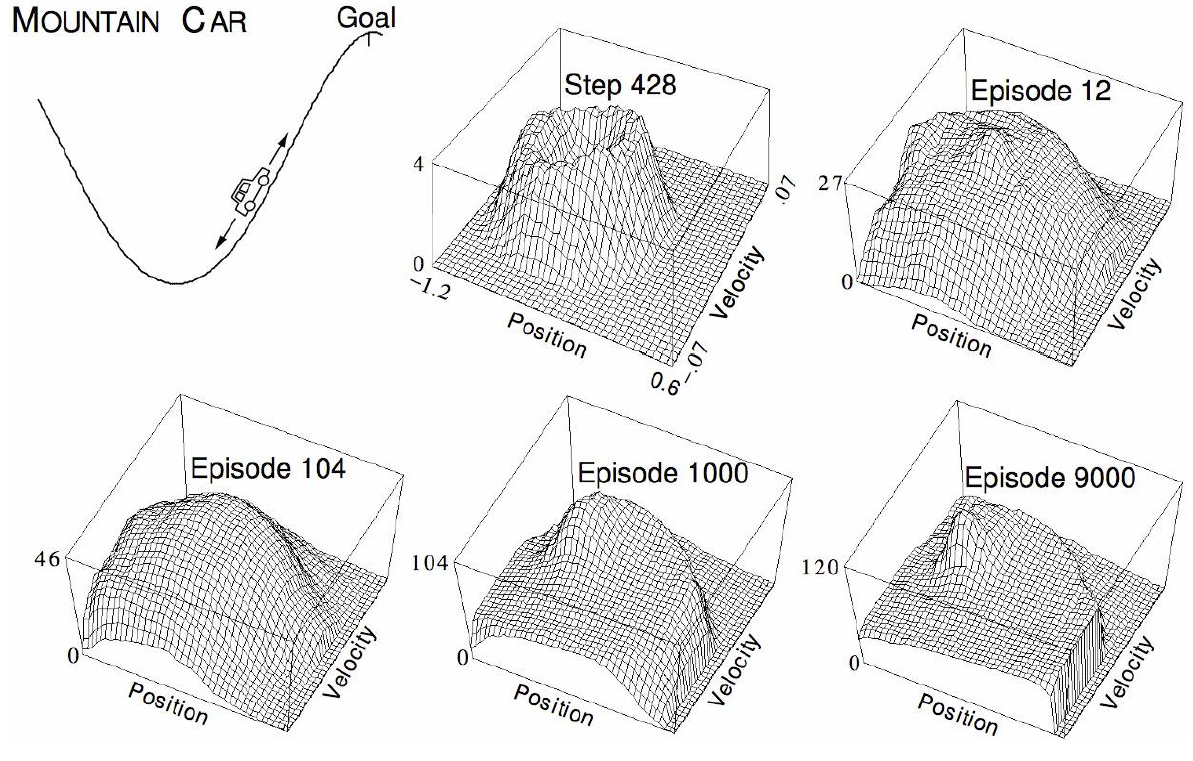 SARSA(¸)
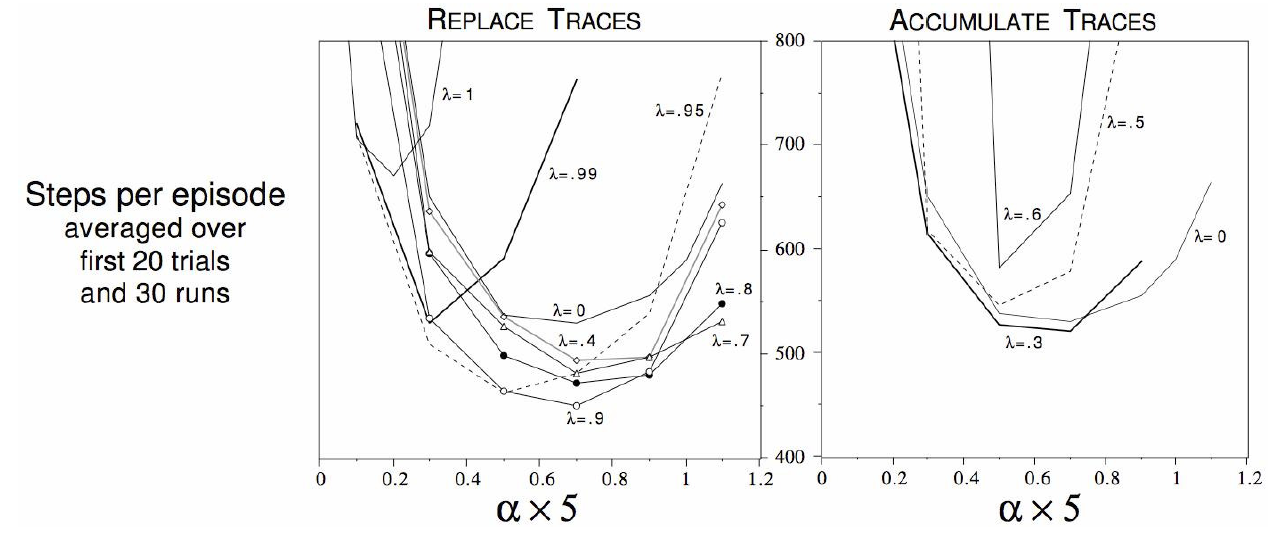 Fitted Value Iteration mit Samples
[Szepesvári & Munos 05]
V = 0.
Ziehe N Zustände s aus ¹(s).
Für jedes s und a2A, Ziehe M Nachfolgezustände s‘ aus P(¢|s,a) und Rewards R(s,a). 
Iteriere:
Mit diesen Samples <s, a, R, s‘> wird ein Bellman-Update-Schritt durchgeführt:


Dann least-squares Fitting:
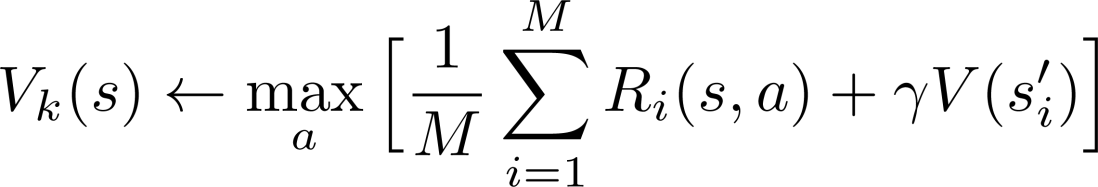 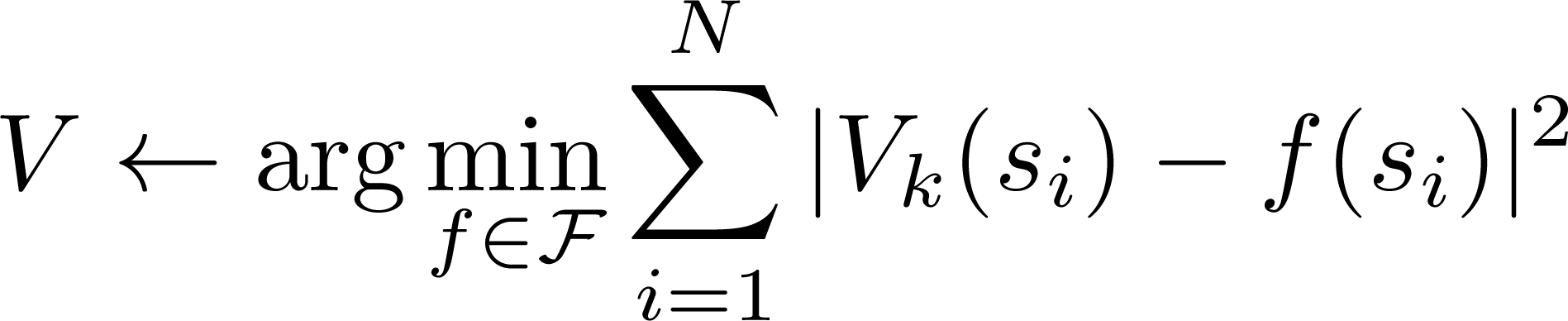 Fehlerabschätzung
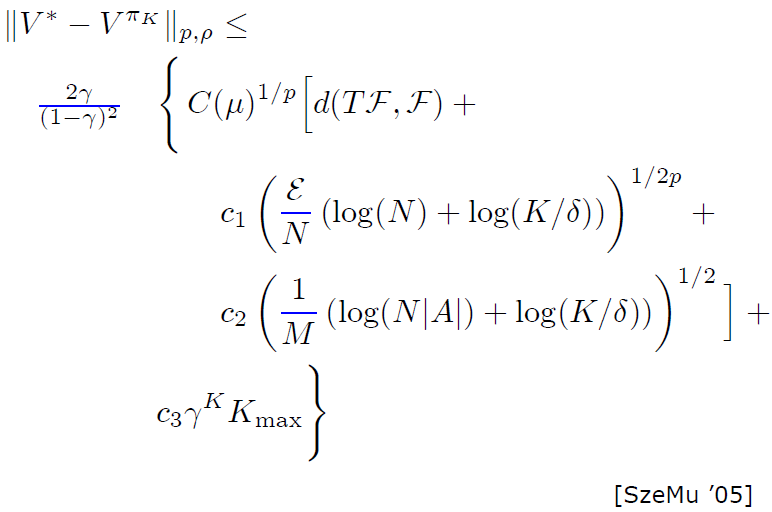 Approximate Policy Iteration
Im Folgenden: lineares Modell.


Approximate Policy Evaluation:
Lernen der optimalen state-action value function          von
Interaktion
fester Trainingsmenge

Policy Improvement
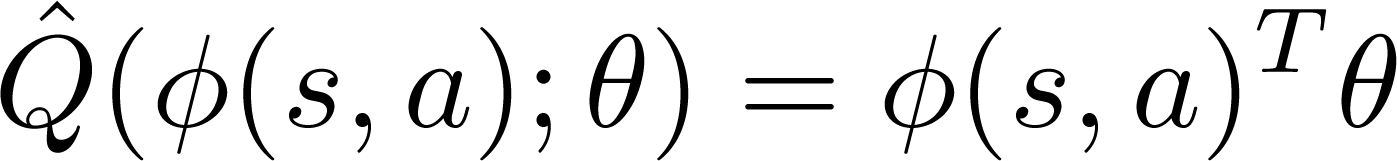 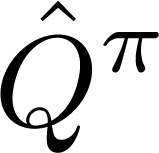 Fitted Policy Evaluation mit Samples
Q = 0.
Ziehe N Samples s,a aus ¹(s),p(a). Ziehe R und Nachfolgezustand s‘ entsprechend Modell.
Iteriere:
Mit diesen Samples <s, a, R, s‘> wird ein Bellman-Update-Schritt durchgeführt:


Dann least-squares Fitting:
Approximate Policy Iteration
Falls Samples von Q¼(s,a) bekannt, lerne Q¼ vom Trainingssample mit Hilfe einer überwachten Regressionsmethode.

Problem: Oft off-policy, d.h. Trainingsbeispiele werden beobachtet während einer Verhaltenspolicy gefolgt wird.
Sample Selection Bias (Unterschiedliche Training- und  Testverteilungen p(s,a))
Bellman-Residuen-Minimierung
Temporal Difference Methode. 
Bellman-Gleichung als Fixpunkt-Gleichung.

Linke Seite als Fehler interpretieren: Bellman Residuum. ¹ stationäre Verteilung von Zuständen.

Empirisch:
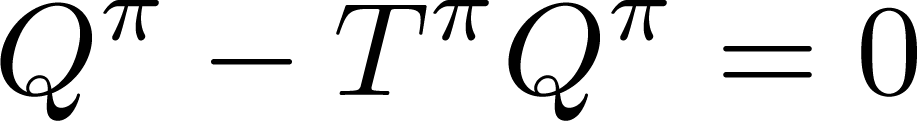 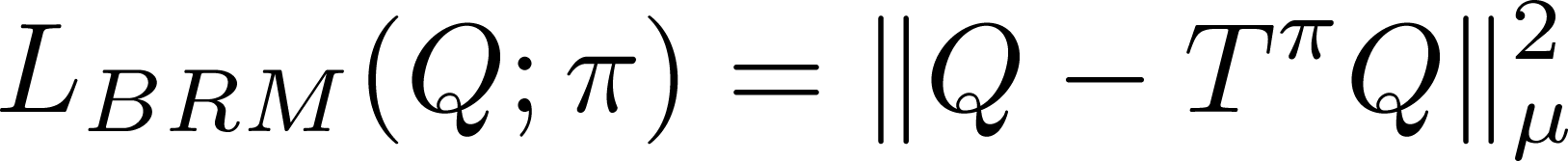 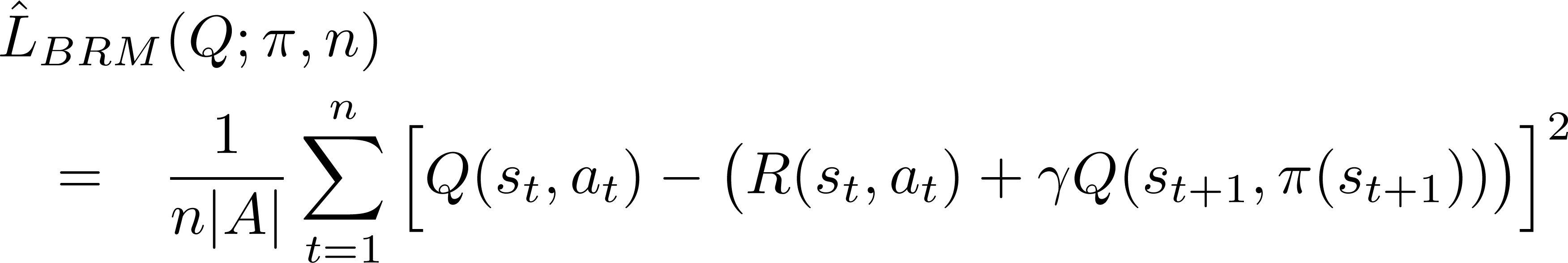 Bellman-Residuen-Minimierung
Problem: Schätzer              nicht erwartungstreu.

Denn

 

Es folgt:
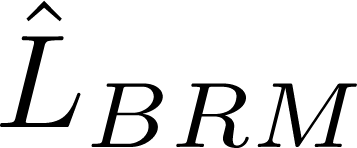 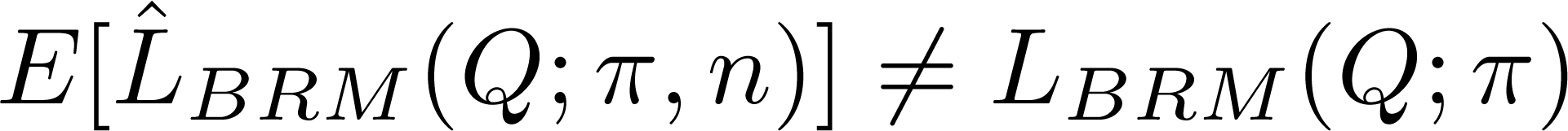 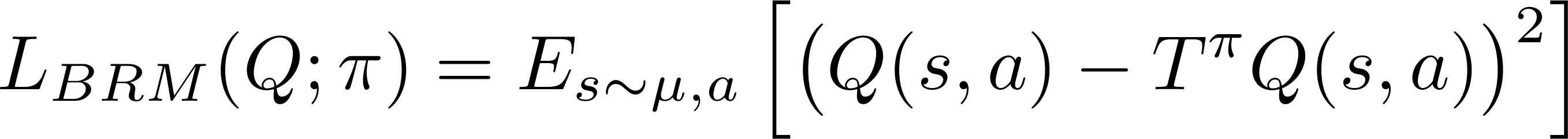 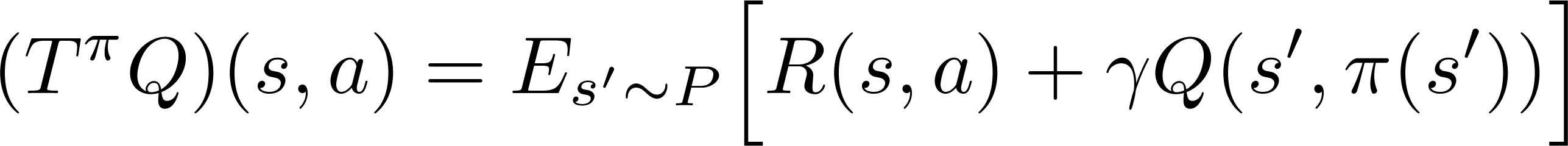 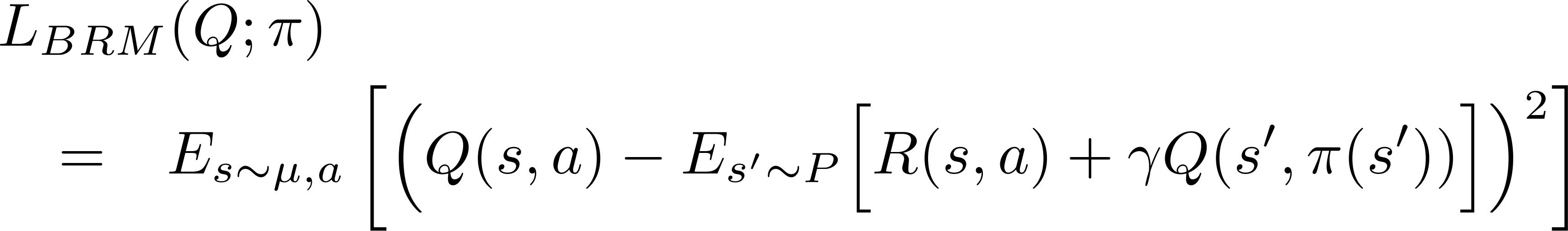 Bellman-Residuen-Minimierung
Aber für                                                             gilt:






Es gilt aber für Erwartungswerte über Zufallsvariablen X:
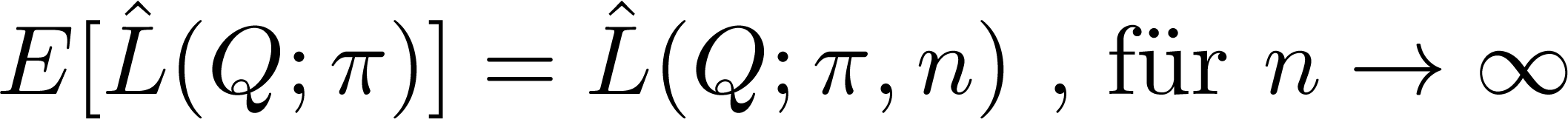 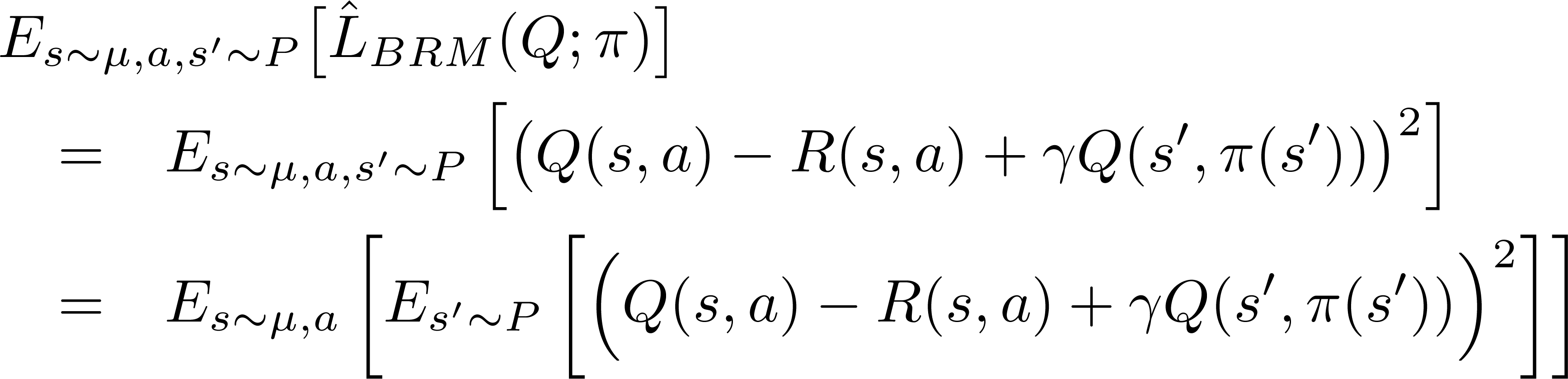 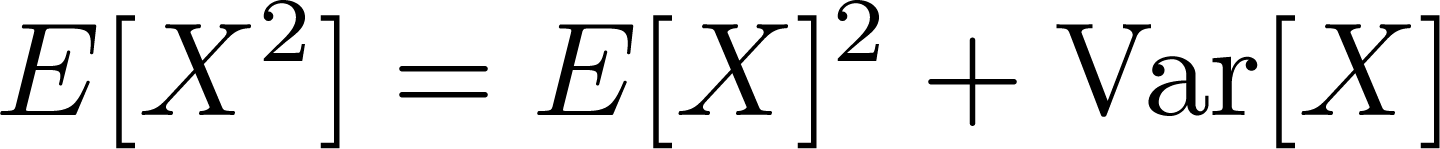 Bellman-Residuen-Minimierung
Anwendung auf inneren Erwartungswert:








Der Varianzterm wirkt ähnlich wie ein Regularisierer Bias.
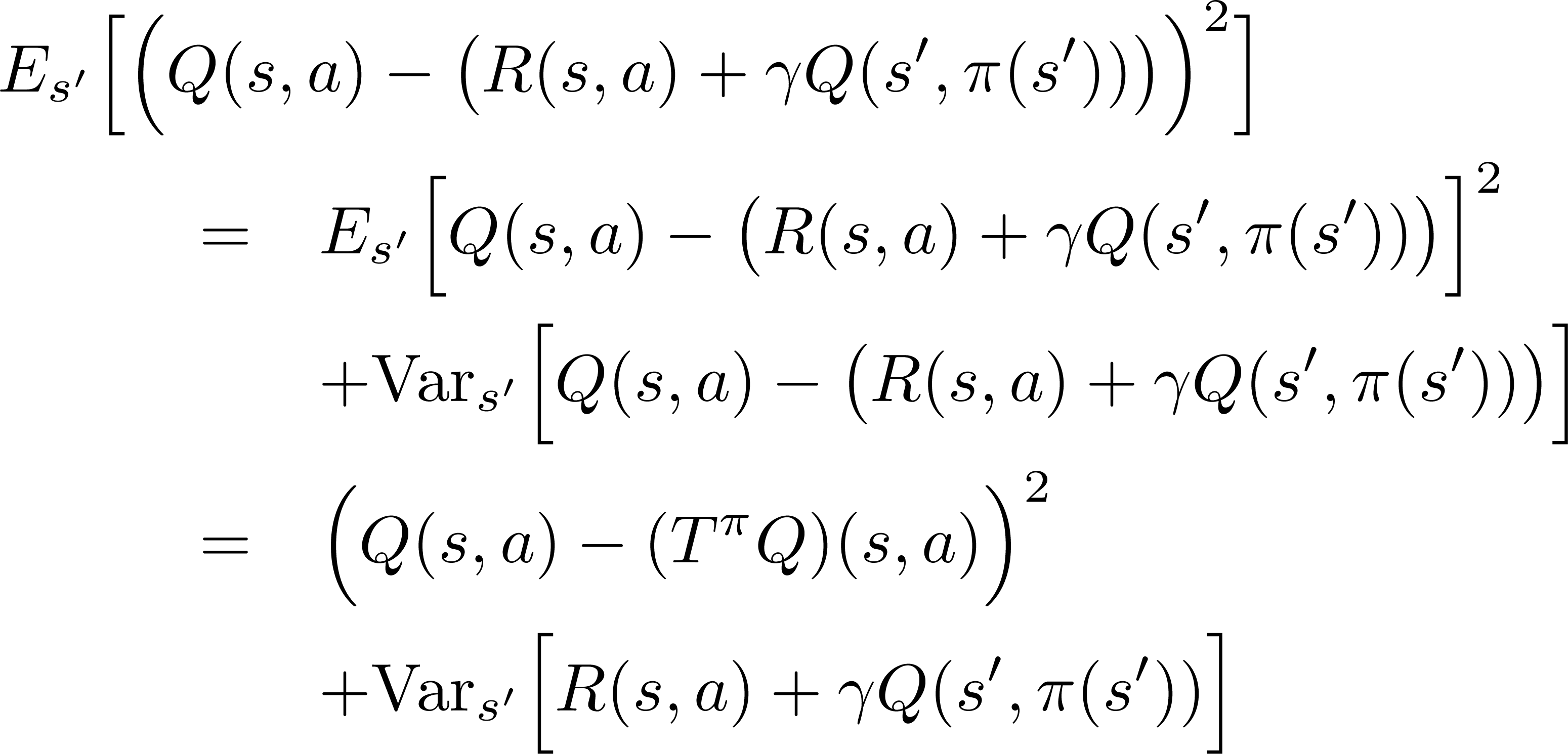 BRM
Vorschlag: [Antos et. al. 07]Erwartungstreue durch Einführung einer Hilfsfunktion h2F.
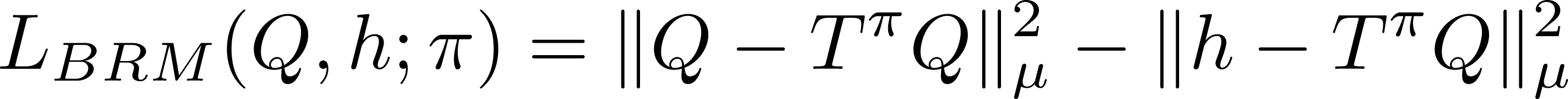 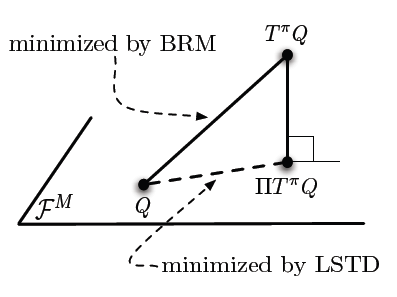 Least-Squares Temporal Difference
Q ist aus Funktionsraum F.
T¼Q aber nicht notwendigerweise.
LSTD minimiert den quadratischen Abstand zwischen Q und der Projektion von T¼Q auf F.




Unbiased.
LSTD oft bessere Ergebnisse.
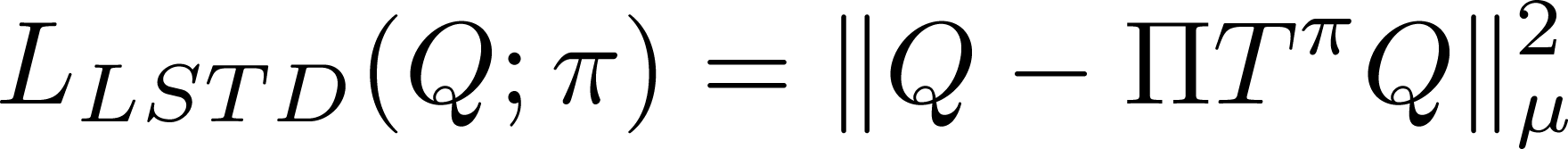 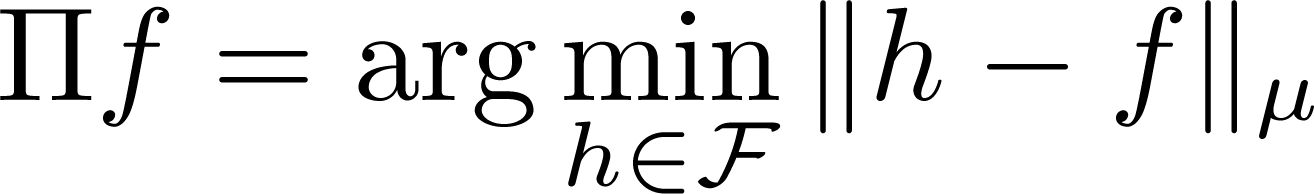 Bellman-Operatoren
In (linearer) Operatorschreibweise:


Mit linearem Operator T¼: 


Q¼ ist ein Fixpunkt des Bellman-Operators T¼ .

Iteration:
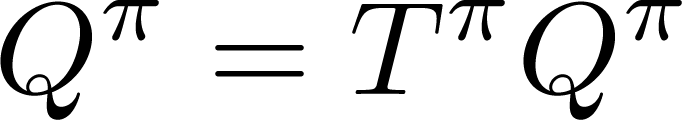 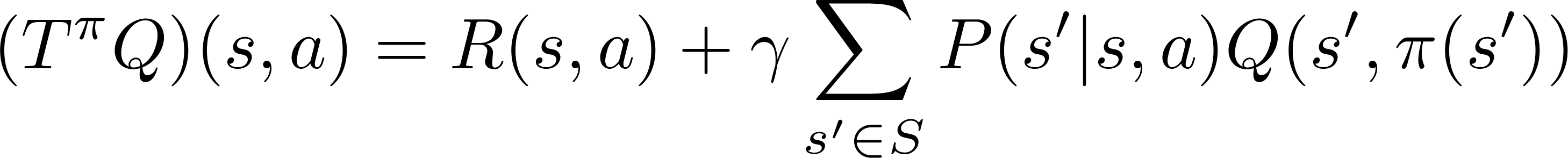 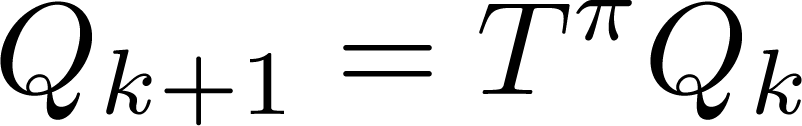 Bellman-Operator
Neuer Operator für Featurevektoren
Batch Reinforcement Learning
Episode gesamplet nach ¼b
Zum Trainingszeitpunkt nur Zugang zu dieser einen Episode.
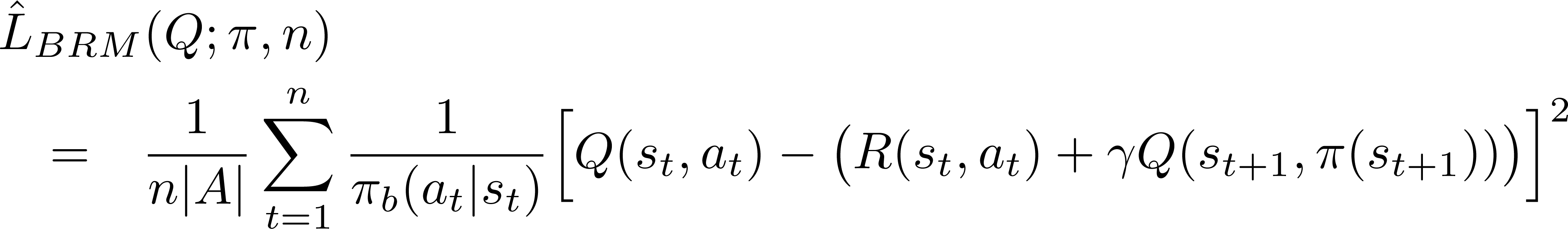 Literatur
[Auer et al. 02 ]: P.Auer, N.Cesa-Bianchi and P.Fischer: Finite time analysis of the multiarmed bandit problem. Machine Learning 47, 2002.
[Kearns et al. 02]: M.J. Kearns, Y. Mansour, A.Y. Ng: A sparse sampling algorithm for near-optimal planning in large Markov decision processes. Machine Learning 49: 2002.
[Kocsis & Szepesvári 06]: L. Kocsis and Cs. Szepesvári: Bandit based Monte-Carlo planning. ECML, 2006.
[Rust 97]: J. Rust, 1997, Using randomization to break the curse of dimensionality, Econometrica, 65:487—516, 1997.
[Szepesvári & Munos 05]: Cs. Szepesvári and R. Munos: Finite time bounds for sampling based fitted value iteration, ICML, 2005.
[Antos et. al. 07]: A. Antos, Cs. Szepesvari and R. Munos: Learning near-optimal policies with Bellman-residual minimization based fitted policy iteration and a single sample path, Machine Learning Journal, 2007